Точки соприкосновения ДОУ и школы в рамках федерального государственного стандарта
Федеральный государственный стандарт.Понятие преемственности.
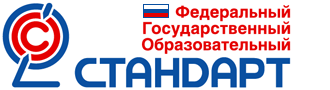 ФГОС – система основных параметров, которые принимаются в качестве государственной норм образованности, отражающей общественный идеал и учитывающей возможности реальной личности и системы образования по достижению этого идеала.
«Преемственность рассматривается как связь, согласованность и перспективность всех компонентов системы образования: целей, задач, содержания, методов, средств, форм организации воспитания и обучения, обеспечивающих эффективное поступательное развитие ребенка».
Основы для реализации на практике решения проблемы преемственности в свете ФГОС.
Основы для реализации на практике решения проблемы преемственности в свете ФГОС.
Создана нормативная основа преемственности в непрерывной системе ДОУ – начальная школа:
Единые теоретические основания
Принципы организации работы с детьми
Преемственность и согласованность целей, задач, методов, средств, форм организации образовательного процесса.
В основе стандарта лежит системно-деятельностный подход, который преполагает:
Формирование готовности к саморазвитию и непрерывному образованию
Воспитание и развитие качеств личности, отвечающих требованиям современного информационного общества
Активную  познавательную  деятельность детей
Построение образовательного процесса с учетом индивидуальных, возрастных, психологических и физиологических особенностей детей
Преемственность основных направлений ООП
ООП ДО
ООП НОО
Охрана и укрепление физического и психического здоровья
Формирование общей культуры
Духовно-нравственное развитие
Сохранение и поддержка индивидуальности ребенка
Социальное развитие
Личностное развитие
Формирование общей культуры воспитанников
Интеллектуальное развитие
Создание основы для самостоятельной реализации учебной деятельности обучающихся
Обеспеченность вариативности и разнообразия содержания образовательных программ
Преемственность ДОУ и школы в свете реализации ФГОС предусматривает преемственность на уровне ООП ДО НОО. Совокупность требований к ООП.
К структуре ООП
ФГОС
К условиям реализации ООП
К результатам освоения ООП
Преемственность на уровне структуры ООП
Разделы ООП
Целевой раздел:
Пояснительная записка
планируемые результаты
2. Содержательный раздел:
Описание образовательной деятельности по 5 образовательным областям
Описание вариативных форм, способов, методов и средств реализации ООП
Коррекционная работа
3. Организационный раздел содержит описание материально-технического обеспечения ООП
Пояснительная записка
Планируемые результаты
Учебный план
Программа формирования УУД
Программы отдельных учебных предметов, курсов
Программа духовно-нравственного развития
Программа формирования культуры здорового и безопасного образа жизни
Программа коррекционной работы
Система оценки планируемых результатов
Часть Программы, формируемая участниками образовательных отношений
Может включать различные направления, выбранные участниками образовательных отношений из числа парциальных и иных программ и (или) созданных ими самостоятельно
Внеурочная деятельность:
Спортивно-оздоровительное
Духовно-нравственное
Социальное
Общеинтеллектуальное
Общекультурное
Преемственность на уровне требований к условиям реализации ООП
ООП ДО
ООП НОО
Требования к психолого-педагогическим условиям реализации ООП
Требования к кадровым условиям реализации ООП НОО
Требования к финансовым условиям реализации ООП НОО
Требования к предметно-пространственной среде
Требования к материально-техническим  условиям реализации ООП НОО
Требования к кадровым условиям реализации ООП
Иные: информационно-образовательная среда образовательного  учреждения, учебно-методическое и информационное обеспечение реализации ООП НОО
Требования к материально-техническим условиям реализации ООП
Требования к финансовым условиям реализации ООП
Результаты освоения ООП
ДОУ
Начальная школа
5 образовательных областей
предметные
ЗУН по предметам
Метапредметные или 
надпредметные
Предпосылки УУД
Регулятивные УУД
Познавательные УУД
Коммуникативные УУД
7 качеств личности (портрет выпускника начальной школы)
Целевые ориентиры
личностные
Преемственность на уровне требований к результатам освоение ООП
Оцениваются: результаты социализации, личностные результаты развития ребенка
Основной результат – социализация детей
Формирование у ребенка жизненно важных базовых ценностей
 культуры мира
Развитие мотивационной сферы
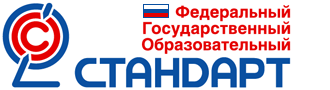 самоценность
Индивидуальность развития
Ценностно-целевые установки
Пластичность развития
Как определяются «требования к результату» в ФГОС ДО?
Гибкость развития
Векторы развития
Вариативность развития
Разработчики стандарта ДО красной нитью проводят утверждение о том, что «не ребенок должен  быть готов к школе, а школа должна быть готова к ребенку». Они указывают на то, что все родители должны знать, что успешной адаптации к школьной жизни гораздо важнее, чем читать и писать, ребенку нужны психологическая стабильность, высокая самооценка, вера в свои силы и социальные способности. Все эти психологические характеристики лежат в основе высокой мотивации детей к обучению в школе. Именно поэтому они обозначены в стандарте как целевые ориентиры для всех участников образовательных отношений.
К целевым ориентирам дошкольного образования относятся следующие характеристики развития ребенка на этапах начала дошкольного возраста и завершения дошкольного образования:
Ребенок овладевает основными  культурными способами деятельности
Проявляет инициативу и самостоятельность в разных видах деятельности – игре, общении, конструировании и др;
Способен выбирать себе род занятий, партнеров по совместной деятельности;
Ребенок обладает установкой положительного отношения к миру, людям, и самому себе, обладает чувством собственного достоинства;
Активно взаимодействует со сверстниками и взрослыми, участвует в совместных играх;
Ребенок обладает развитым воображением, которое реализуется в разных видах деятельности, и, прежде всего, в игре;
Ребенок владеет разными формами и видами игры, различает условную и реальную ситуации, умеет подчиняться разным правилам и социальным нормам;
Ребенок достаточно хорошо владеет устной речью, может выражать свои мысли и желания, может использовать речь для выражения своих мыслей, чувств и желаний, построения речевого высказывания в ситуации общения, может выделять звуки в словах, у ребенка складываются предпосылки грамотности;
У ребенка развита крупная и мелкая моторика;
Он подвижен, вынослив, владеет основными движениями, может контролировать свои движения и управлять ими;
Ребенок способен к волевым условиям, может следовать социальным нормам поведения и правилам в разных видах деятельности, во взаимоотношениях со взрослыми и сверстниками, может соблюдать правила безопасного поведения и личной гигиены;
Ребенок проявляет любознательность, задает вопросы, касающиеся близких и далеких предметов и явлений, интересуется причинно-следственными связями, пытается самостоятельно придумывать объяснения явлениям природы и поступкам людей;
Склонен наблюдать, экспериментировать;
Ребенок способен к принятию собственных решений.
Все перечисленные выше характеристики являются необходимыми предпосылками для перехода на следующий уровень начального образования, успешной адаптации к условиям жизни в школе и требованиям учебного процесса;
Степень реального развития этих характеристик и способности ребенка и х проявлять к моменту перехода на следующий уровень образования может существенно варьировать у разных детей в силу различий в условиях жизни и индивидуальных особенностях развития конкретного ребенка.
Целевые ориентиры Программы выступают основаниями преемственности дошкольного и начального общего образования. При соблюдении требований к условиям реализации Программы настоящие целевые ориентиры предполагают формирование у детей дошкольного возраста предпосылок учебной деятельности на этапе завершения ими дошкольного образования.
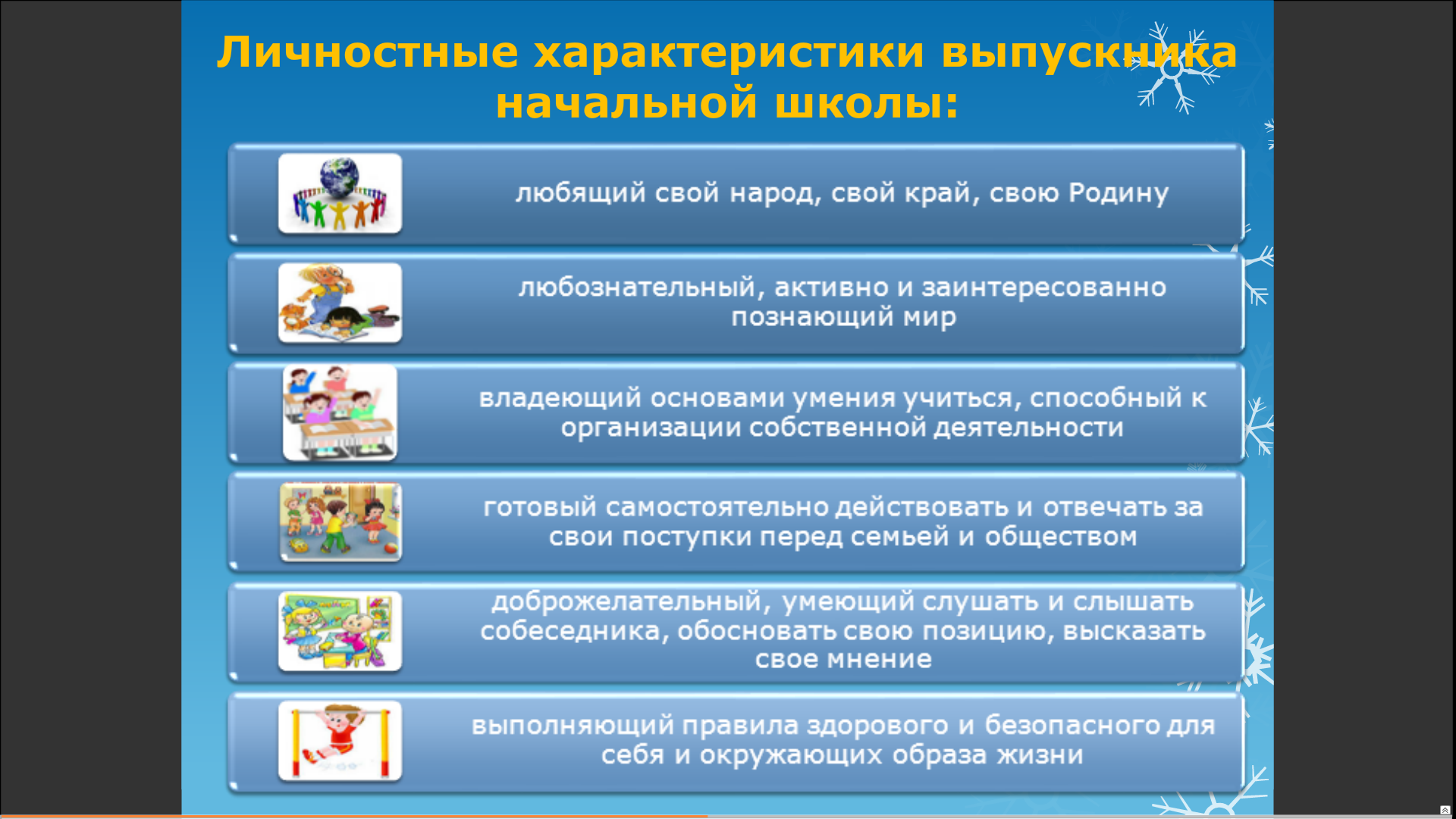 Сравнивая модели выпускника ДОУ и начальной школы, мы приходим к выводу, что педагоги ДОУ и учителя начальной школы способствуют формированию у детей одних и тех же качеств личности, обеспечивая тем самым преемственность.